Object-Orientated Programming
Damian Gordon
Module Description
This module develops the students' programming and problem solving skills, progressing from procedural to object-oriented programming.
Topics include the principles, practices, and applications of programming in object-oriented environment with applications to business and scientifically oriented problems. The techniques and language features of object-oriented design are implemented in programming projects. Emphasis is placed upon development of well-designed, efficient, maintainable object-oriented software.
The aim of this module is that the student become familiar with Object Oriented Programming concepts and implement these concepts in elementary object oriented programs.
Learning Outcomes
On Completion of this module, the learner will be able to
Demonstrate an understanding of the underlying principles and concepts of Object-Oriented Programming
Use UML in the design of OOP programs 
Write programs using Object-Oriented programming language
Extensively testing using debugging tools to remove runtime errors from a program
Document an Object-Oriented program
Demonstrate an understanding of the advanced principles and concepts of Object Oriented Programming 
Design and implement object oriented programs using advanced Object Oriented constructs and design patterns
Persistent objects: Formatted file input and output, direct file input and output
Construct Program Libraries.
Indicative Syllabus
Comparison of Procedural Programming with OOP
Review of procedural programming. Problems with procedural programming and the need for OOP
Object-Oriented Principles and Concepts
Introduction to class diagrams and OOP concepts. 
Relationships, Inheritance, Multiple Inheritance, Abstract Classes.
Indicative Syllabus
Object Oriented Programming Language Constructs
Abstract data types, classes, objects, messages, Instance variables, methods, encapsulation, private and public access, class variables, constructors, class interface, class implementation.
Classes and objects, private and public class members, constructors, initialisation list, static data members, overloading, inline, separation of interface and implementation.
Function overloading. Operator overloading. 
Destructors.
Indicative Syllabus
Virtual functions and friend functions.
Composition.
Inheritance: Types of Inheritance, Construction, Destruction, Multiple Inheritance. 
Polymorphism.
Abstract Classes.
String class and character arrays. Pointers and dynamic memory.
Generic Types, Static and Dynamic Binding, Polymorphism, Overloading.
Indicative Syllabus
Exception handling.
Streams and files.
Templates: functions and classes. Genericity.
Collections frameworks.
Program Libraries. 
Testing techniques for object oriented programs.
Indicative Syllabus
Introduction to Object-Orientated Programming
Damian Gordon
Up to now…
Python program
Up to now…
Python program
Up to now…
Python program
Method1
Method2
Method3
PROCEDURAL
PROGRAMMING
Up to now…
Python program
Method1
Method2
Method3
Object-orientated programming
Method1
Method2
Method3
Object-orientated programming
Method1
OBJECT
Data
Data
Method2
Method3
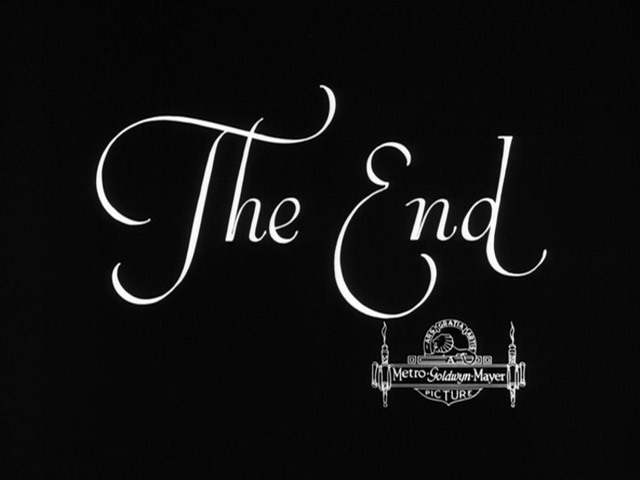